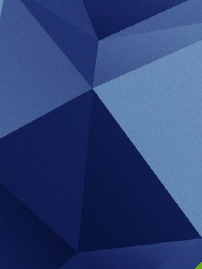 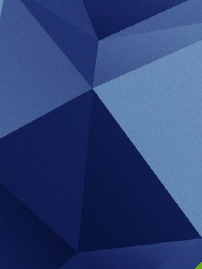 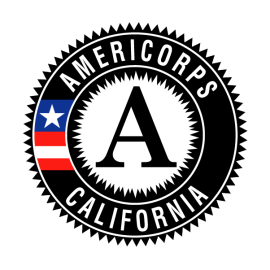 AmeriCorps Advantage: CaliforniaVolunteers Grantee Training Conference, July 2017
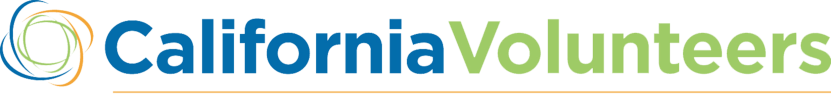 Welcome AmeriCorps Programs and Staff!
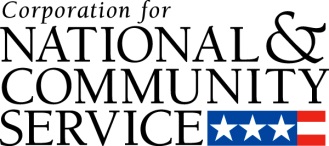 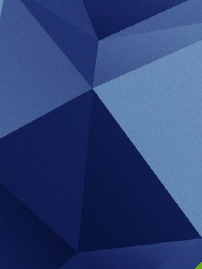 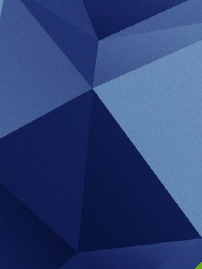 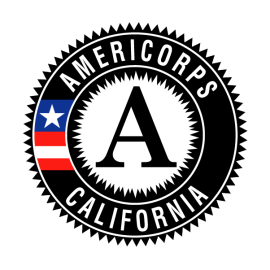 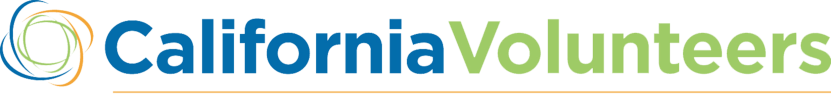 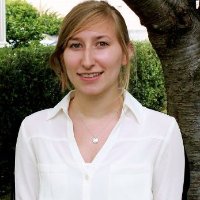 Dylan Moore
Program Officer
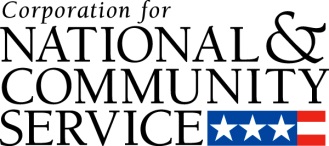 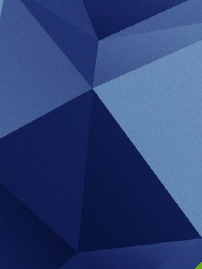 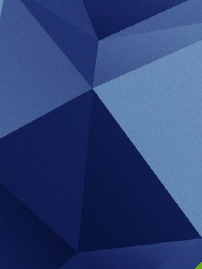 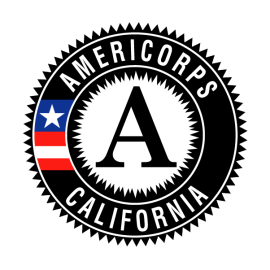 AmeriCorps Advantage: CaliforniaVolunteers Grantee Training Conference, July 2017
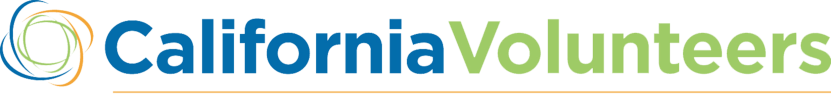 Engaging in Community:Civic Reflection in National Service
Dylan Moore and Katie Brym
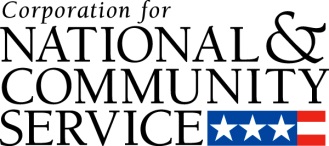 AmeriCorps Grantee Training Conference 2017
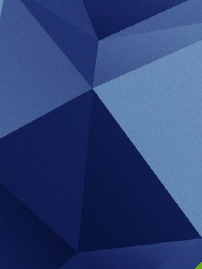 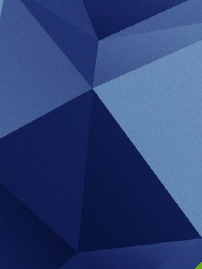 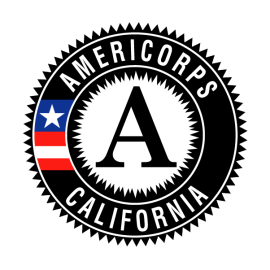 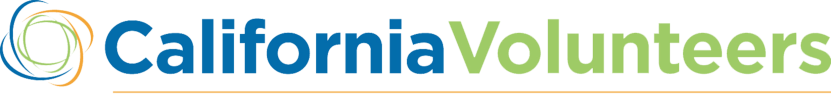 Learning Outcomes
Define and describe Civic Reflection
Understand the value of Civic Reflection and apply it to their program
Be able to develop learning objectives and outlines for Civic Reflections
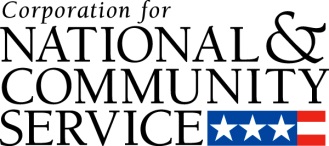 AmeriCorps Grantee Training Conference 2017
[Speaker Notes: It is important that participants be able to define and understand Civic Reflection. Especially valuable is the ability to understand why it is different than other forms of reflection.


The value of reflection is often overlooked or disregarding. One goal of this session is to provide programs with insight into why it is an imperative part of the service experience. Specifically, programs should walk away with the understanding that Civic Reflection will have multiple benefits for both the program and the member. The benefits to the program include things such as high retention numbers and increased investment from the members. Benefits for members include an increased connection to the community, a deepened understanding of the value of their service, and an emotionally fulfilling service experience. 

This session should provide the foundation for participants to develop skills needed to facilitate civic reflection. While facilitation is a skill that is developed with a variety of trainings and a lot of practice, it is important that beginning (or even highly experienced) facilitators be able to design a the core pieces of a reflection plan, including learning outcomes and activity outlines.]
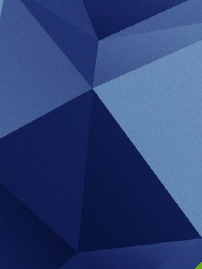 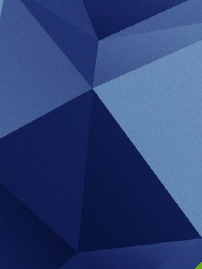 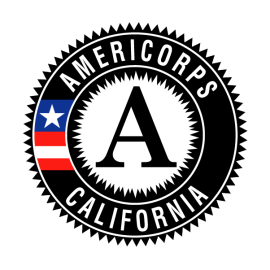 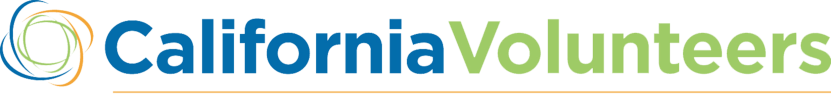 Defining Civic Reflection
Civic Reflection: the definition is very broad. It refers to any activity that engages people in a deeper discussion about their civic life. 
There are 5 defining characteristics that make Civic Reflection different from other forms of reflection or discussion. 
 
Source: civicreflection.org (http://civicreflection.org/about/what-is-civic-reflection/)
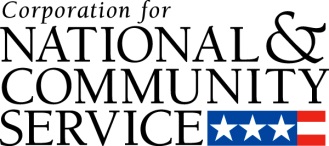 AmeriCorps Grantee Training Conference 2017
[Speaker Notes: The definition is very broad. There are a few defining characteristics of it. Understanding these differences helps you create more meaningful and thoughtful reflections for service participants.]
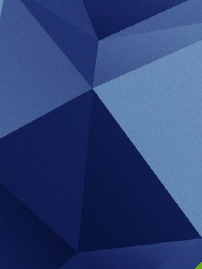 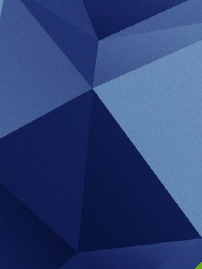 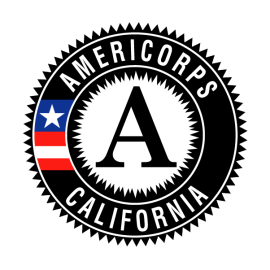 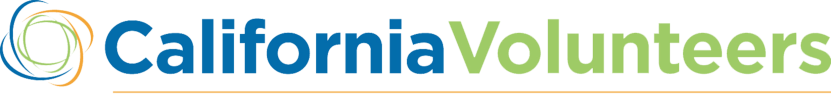 Defining Civic Reflection
Reflective: reflections are open ended and do not rely solely on understanding empirical facts or evidence. They are a shared experience rooted in the individual experiences of each participant.
Deep: an exploration of values, choices, beliefs, assumptions, and commitments 
Object-Driven: the reflection is anchored in a shared experience (separate from the service work itself) whether it’s an activity, reading, video, or song.
Questioning: the goal is not to create answers, but to broaden a sense of open mindedness and inquiry
Inclusive: discussions aren’t reliant on an authoritative facilitator, they are a co-learning experience where all voices are heard and respected
AmeriCorps Grantee Training Conference 2017
[Speaker Notes: The definition is very broad. There are a few defining characteristics of it.]
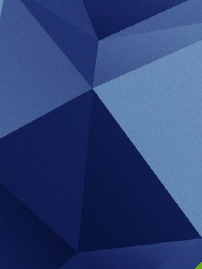 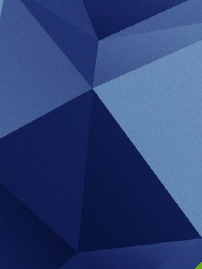 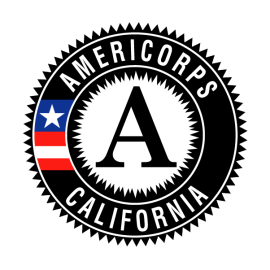 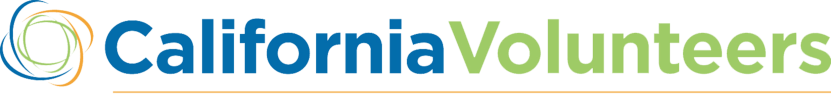 What is the value of Civic Reflection?
Civic Reflection improves the experience for all stakeholders
Members: increased understanding of their service experience, opportunity for self exploration, closer connection to fellow members, improved learning opportunities that expand beyond their own experiences, fun!
Beneficiaries: more empathic members, chance to share in a co-learning experience, stronger connection to members and programs
Programs: higher member retention, stronger members means stronger service
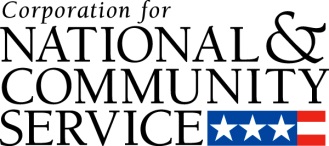 AmeriCorps Grantee Training Conference 2017
[Speaker Notes: Members: increased understanding of their service experience, opportunity for self exploration, closer connection to fellow members, improved learning opportunities that expand beyond their own experiences, fun!
Beneficiaries: more empathic members, chance to share in a co-learning experience, stronger connection to members and programs
Programs: higher member retention, stronger members means stronger service,]
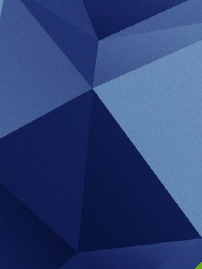 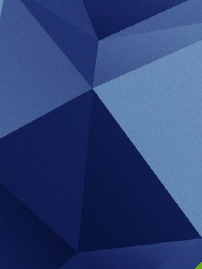 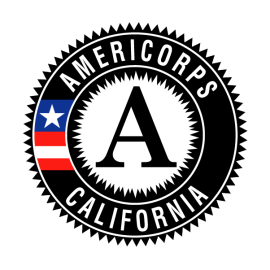 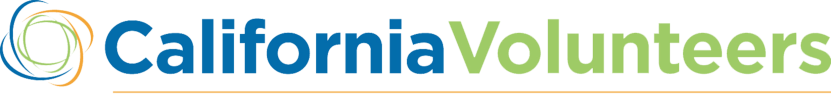 Brave Space: A Best Practice in Civic Reflection
Guidelines, learning agreements, community rules….
Said here stays here, learned here leaves here
Listen to understand
Step up, step back
One diva, one mic
Lean into discomfort
Don’t yuck my yum
Use I statements

Create these guidelines as a group and revisit them throughout the year.
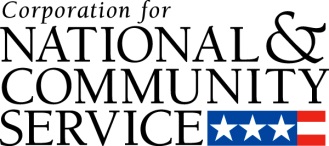 AmeriCorps Grantee Training Conference 2017
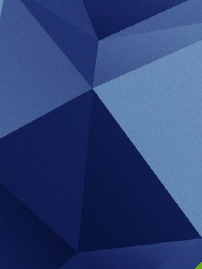 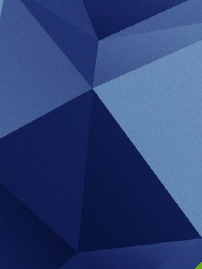 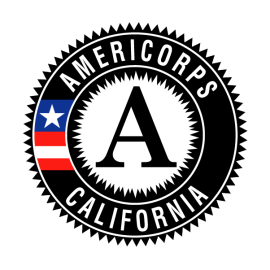 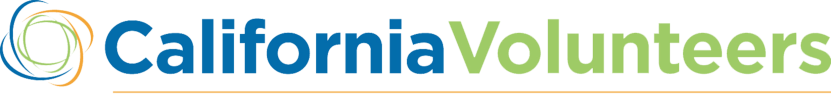 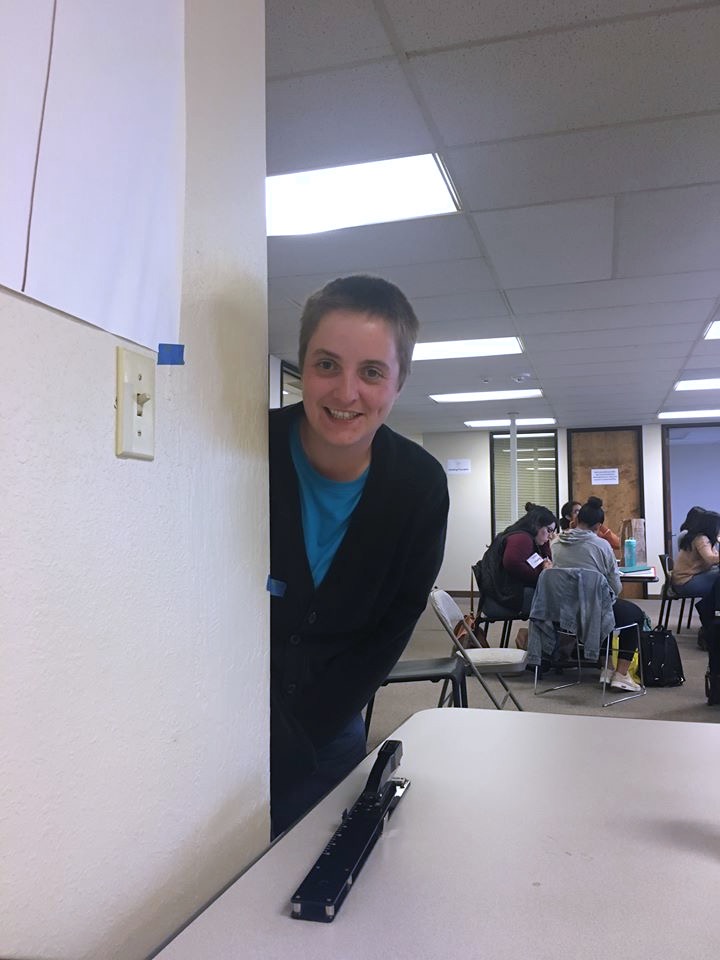 Katie Brym
AmeriCorps Manager
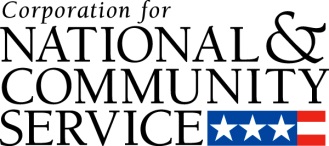 [Speaker Notes: 10 years of facilitation experience
6 years of experience with Civic Reflection, first as a participant, then as facilitator, now as coordinator
Was trained in facilitation by the Center for Civic Reflection and the Institute for Facilitative Leadership. 
4 years with SSL and CA AmeriCorps


SSL engages 20 – 30 AmeriCorps members each year. Full-time. Serve in schools. Daytime intervention then lead after school programs. Many go on to work in education or related fields. Bring members together once per week for 3 hour training – mid-year we spend this time doing Civic Reflection. Program won 2017 Service Year Alliance Best Practices award in Corps Member Experience.]
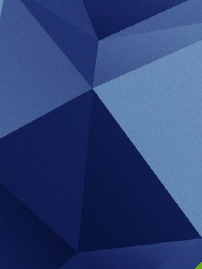 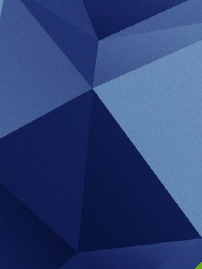 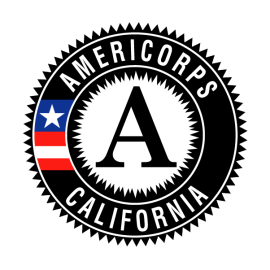 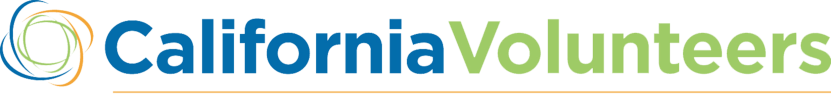 Civic Reflection Case Studies
Rhode Island: Justice Talks
Annual series with 6 – 8 sessions meeting once per week
All full-time and some part-time AmeriCorps members in RI participate
Facilitators are supervisors, community partners, and 2nd year AmeriCorps members
Members are split into reflection groups – in most cases different from their cohort
Wide range of service experiences
Two readings per conversation, participants encouraged to add their own materials

Super Stars Literacy
Similar timeline
Only SSL AmeriCorps members participate
Facilitators include AmeriCorps manager and 2nd year members
Members are split into reflection groups – all from the same cohort
Similar service experiences
Two readings per conversation plus additional multi-media materials and activities
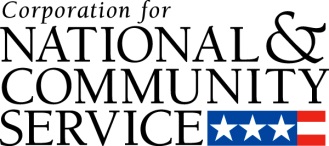 AmeriCorps Grantee Training Conference 2017
[Speaker Notes: My experiences and suggestions are based off two “case studies” – the series I participated in and the series I’ve developed
Here are some key characteristics of the programs and some differences]
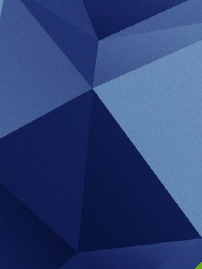 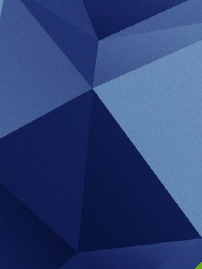 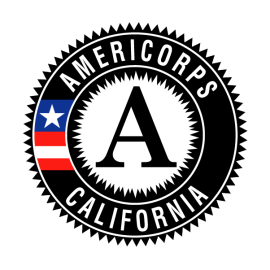 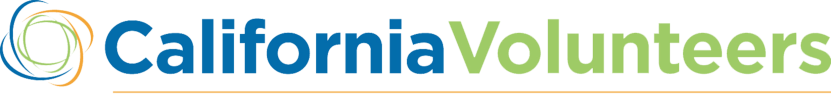 Civic Reflection Case Studies
“Typical” Agenda

10 Min	Welcome, Introduction to Topic
45 Min	Small Group Discussions, reading #1
15 Min	Break
45 Min	Small Group Discussions, reading #2
10 Min	Wrap up and closing
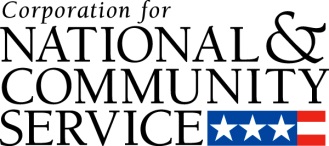 AmeriCorps Grantee Training Conference 2017
[Speaker Notes: Before getting too far into the details and impact of civic reflection, wanted to make sure everyone was on the same page of what it looks like
Both of these series have the same general agenda for each session – but its important to avoid getting too stuck in any particular format. Repetition is good for participants’ comfort level, but can get boring after a while
On average, each session should be about 2 – 3 hours long, but can be shortened or lengthened easily]
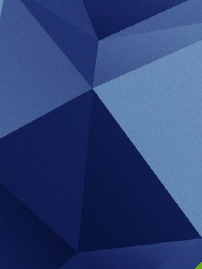 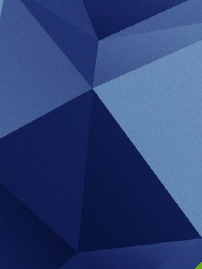 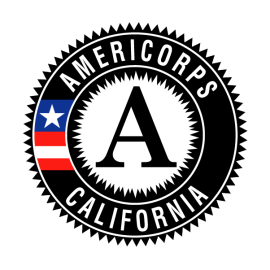 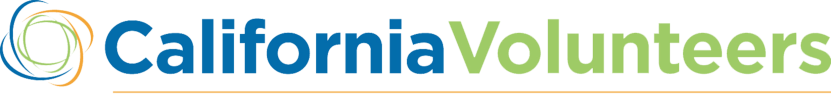 Components of Civic Reflection
Civic Life / Service Experience
Lecture / Presentation
Civic Discussion
Participants
Materials
Reading Group
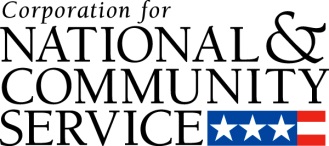 AmeriCorps Grantee Training Conference 2017
[Speaker Notes: I found this diagram helpful for understanding the components of a civic reflection conversation]
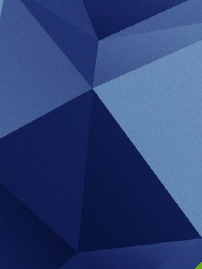 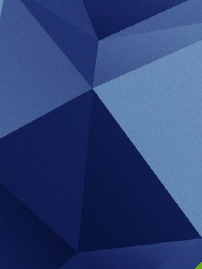 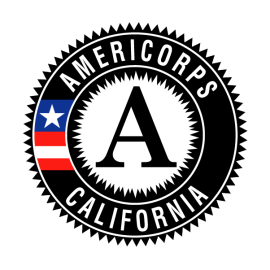 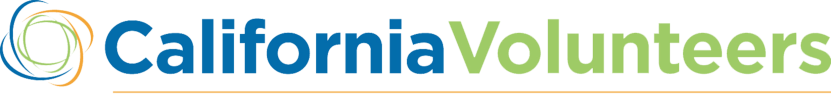 Civic Reflection Impact
Super Stars Literacy 2017 Civic Reflection Series survey results:

93% agreed it was a valuable use of their time
86% agreed it helped them feel more connected to their fellow AmeriCorps members
84% agreed the series helped them think about their service in a new way
83% agreed the series helped renew their focus and commitment to service

In the years SSL has offered the Civic Reflection Series, member retention has been (on average) 14% higher than in years without the series.
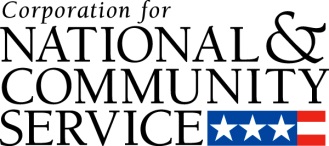 AmeriCorps Grantee Training Conference 2017
[Speaker Notes: The second half of my presentation will talk about the logistics of Civic Reflection, but first lets talk about why its important
SSL started our series in 2014 and just launched its 4th series. 
Each year we ask participants to complete a survey about their experiences, here’s what we found in our most recent survey]
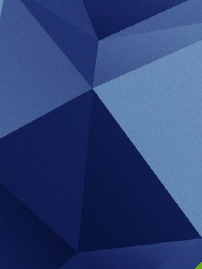 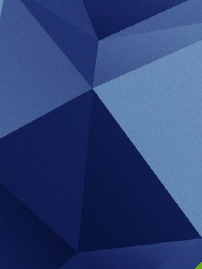 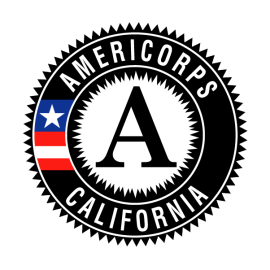 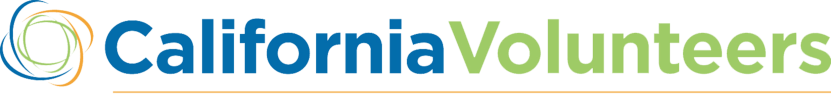 Civic Reflection Impact
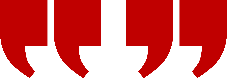 I think CR is incredibly valuable. It's so easy to get sucked into the day-to-day routine of our service and it's very helpful/important to have the opportunity to discuss our service in a broader context. The readings really helped ground the conversations and help us think more deeply about the broader context of our service. Keep doing it!
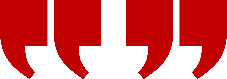 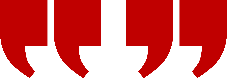 I enjoyed this series as a space to get refocused about why I’m here. I enjoyed getting to know my other AmeriCorps members and the facilitation of a healthy discussion. Some of the readings really got me thinking and that intellectual stimulation is important to me, particularly in this work that can be mundane in its daily repetition
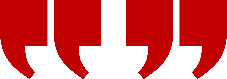 For more case studies and outcomes see http://civicreflection.org/impact/outcomes
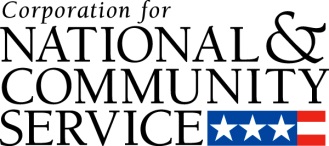 AmeriCorps Grantee Training Conference 2017
[Speaker Notes: Members often say that Civic Reflection is their favorite part of the training program, and for some even the favorite part of the service year
We typically have the series start around January because this is when we’ve seen the biggest dips in member morale – our program starts in August so a slump about 4 – 5 months in is pretty common
The biggest impact we’ve seen (in addition to a rise in retention) is the community members develop during these conversations and the re-energizing effect it has

Civic Engagement – individuals better understand the complexities of civic work and their own purpose in relation to public service
Leadership Development – individuals develop skills in facilitation, critical thinking, ability to understand diverse perspectives, build relationships, and clearly articulate their own thoughts and beliefs
Dialogue Across Differences – forum to better understand the diverse perspectives of others
Community Development – engages diverse people in meaningful conversation, helping them to understand themselves and their communities
Retention and Sustainability – increased retention and renewal rates, deepened volunteer commitment, strengthened relationships with staff, volunteers and the communities they serve
Skill-Building – active listening, critical thinking and analysis, facilitation skills]
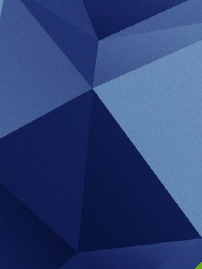 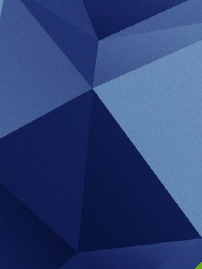 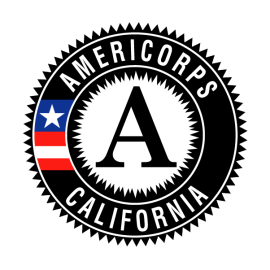 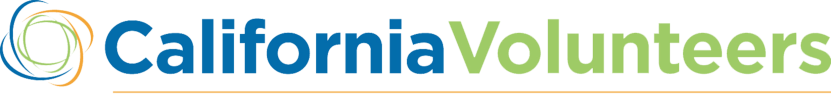 Designing a Reflection Series
Step One: Identify your audience and intended impact.
Civic Reflection takes time and effort, you will want to consider carefully why you want to implement this practice so you can explain it to others.

What do you hope will happen during these conversations?
What existing goals or outcomes will this activity support?
What will this group be able to discuss that they might not otherwise have been able to explore?
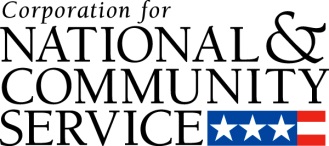 AmeriCorps Grantee Training Conference 2017
[Speaker Notes: Some times you have the sway to make this happen – other times you’ll need to convince other staff, supervisors, and your members to do this. Think about your intended impact before starting your planning.
These are some good things to consider…’
EXAMPLE ON NEXT SLIDE]
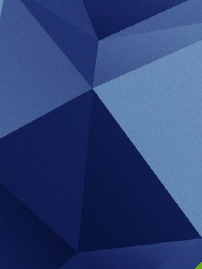 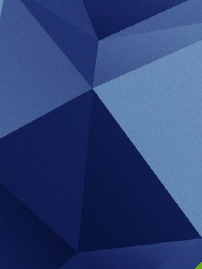 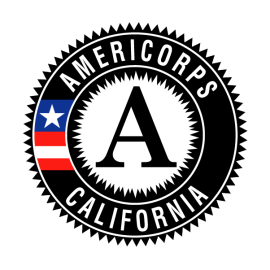 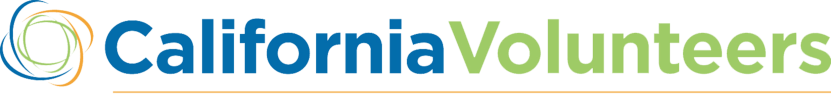 Designing a Reflection Series
Step One: Identify your audience and intended impact.
Example: 

Super Stars Literacy had relatively low member retention rates and members were dissatisfied with the current training program because it did not allow them much opportunity to talk to and learn from each other. SSL hoped by implementing this series we would have increase retention, re-enrollment, and member satisfaction.
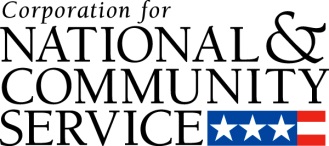 AmeriCorps Grantee Training Conference 2017
[Speaker Notes: This seemed like the perfect solution to low morale and retention because it was something that members specifically identified wanting.]
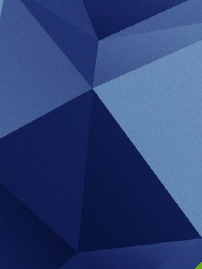 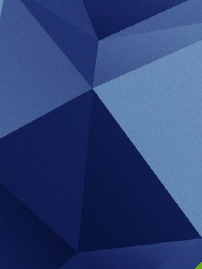 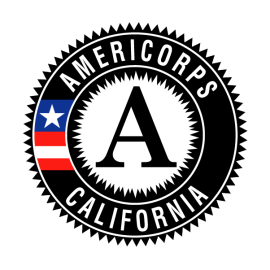 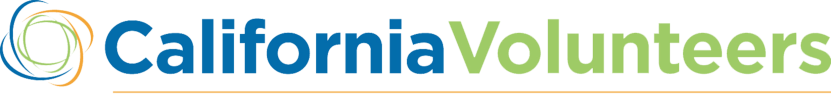 Designing a Reflection Series
Step Two: Start Small
Reflection takes practice for members, facilitators, and program coordinators.
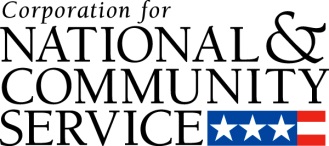 AmeriCorps Grantee Training Conference 2017
[Speaker Notes: Its difficult to launch an entire series from scratch – consider using National Days of Service to start with smaller, one-off reflections. 
Here’s an example agenda for you to consider… NEXT SLIDE]
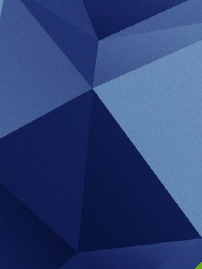 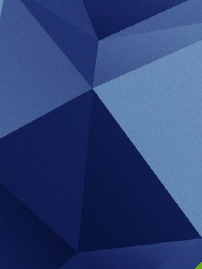 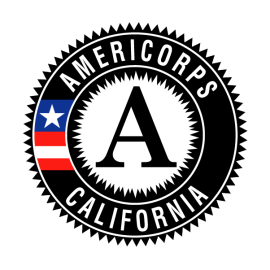 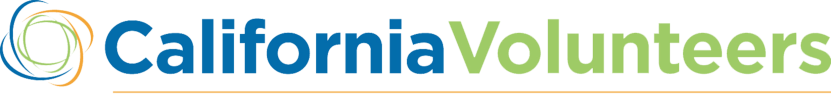 Designing a Reflection Series
Step Two: Start Small
MLK Day ON Service Project & Reflection Agenda

8:45 AM		Check In
9:00 AM		Service Project with Urban Releaf
12:00 PM		Lunch together
1:00 PM		Team Building Activity – Flying Chaos
1:30 PM		Make reflection journals
2:00 PM		Listen to MLK’s Drum Major Instinct & Discuss
3:00 PM		Read Imagine Angels of Bread & Discuss
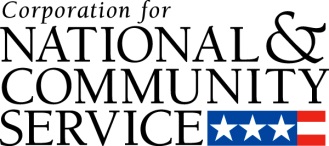 AmeriCorps Grantee Training Conference 2017
[Speaker Notes: This is an example from our most recent MLK day reflection. We actually used it to launch our series, but you could use it as a stand alone agenda. 
There are links at the end of this presentation to the activities I reference (Flying Chaos)
And we’ll talk about how to lead the group discussions in a bit]
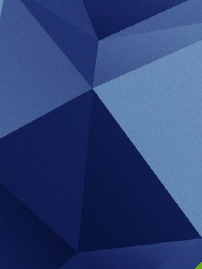 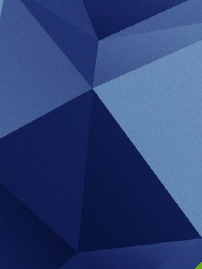 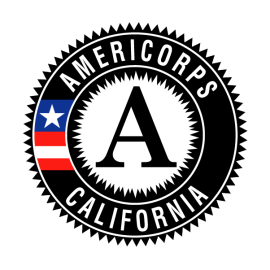 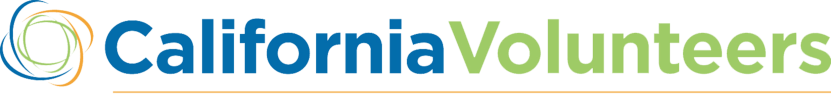 Designing a Reflection Series
Step Three: Figure out the Logistics
Space
Large enough for multiple groups to have separate conversations
Comfortable, easily accessible
Consider how will you change the room or space (if you use it frequently) to signify this is a different “type” of training
Time
2 – 3 hours per session
Try to work it into your members’ existing schedule
Facilitators
For the first year, try to have experienced facilitators
Consider engaging second year members
Food?
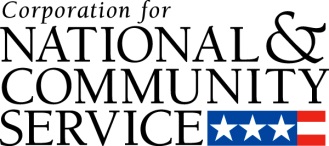 AmeriCorps Grantee Training Conference 2017
[Speaker Notes: Once you’re ready to launch your series you will want to figure out some important logistical details
Here are some of the things you’ll want to consider. For more guidance go to civicreflection.org]
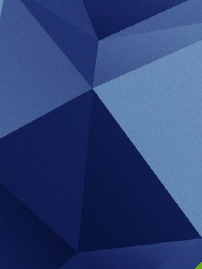 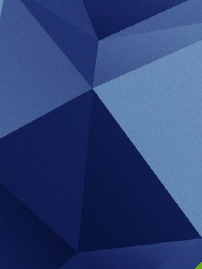 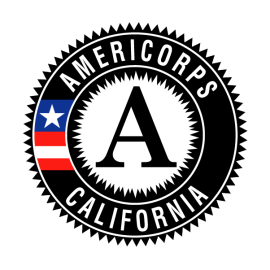 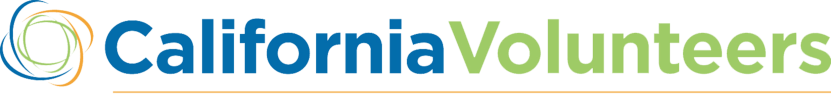 Designing a Reflection Series
Step Four: Select Your Readings & Questions
Consider starting with ones on the Civic Reflection website and branching out from there
Include a diversity of experiences and thoughts in your selections
Avoid “popular” pieces that members might have already discussed and will have pre-formed opinions
Consider fiction – can analyze the characters’ actions without offending a real person
Keep the following in mind…
Resonance vs. Relevance - 
Complexity
Accessibility
For more: www.civicreflection.org/resources/plan-a-discussion
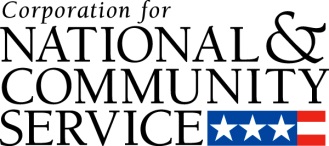 AmeriCorps Grantee Training Conference 2017
[Speaker Notes: After you have your logistics sorted you’re ready to get into the heart of Civic Reflection planning – selecting the readings and questions
Resonance vs. Relevance – avoid (for example) an education policy paper and instead select a story about a student, like Boy without a Flag
Complexity – object that encourages multiple perspectives, rather than simply agreeing
Accessibility – use a variety of objects (not just readings) and consider if there’s any vocabulary or situations participants might not be familiar with (ex. “School to Prison Pipeline” or image of a snowy scene in warmer climates]
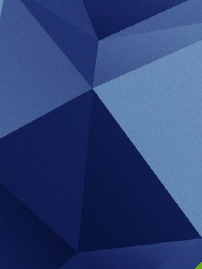 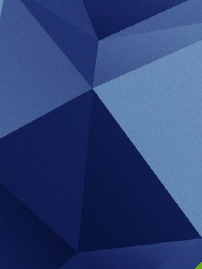 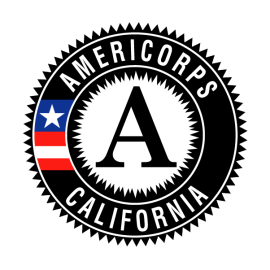 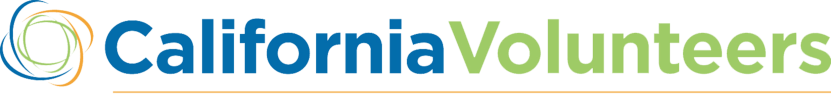 Designing a Reflection Series
Step Four: Select Your Readings & Questions
Select 3 – 5 questions per reading
Questions should spark conversation, not lead to a conclusion
Three main types of questions:
What happened here?
What do you think of what happened here?
How does what you think of what happened here relate to your service?
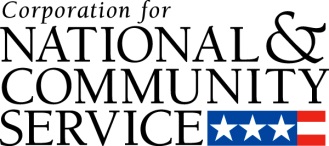 AmeriCorps Grantee Training Conference 2017
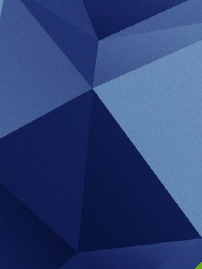 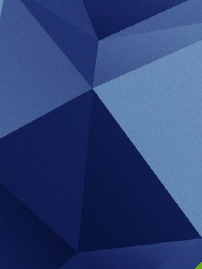 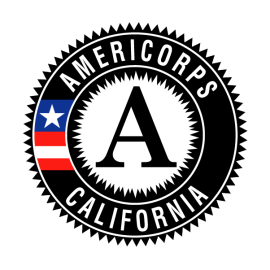 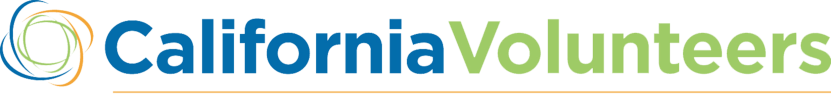 Designing a Reflection Series
Step Four: Select Your Readings & Questions
Imagine the Angels of Bread, Martín Espada

Three stanzas…
This is the year that squatters evict landlords…
This is the year that those / who swim the border’s undertow / and shiver in boxcars / are greeted with trumpets and drums…
If abolition of slave-manacles / began as a vision of hands without manacles, / then this is the year…
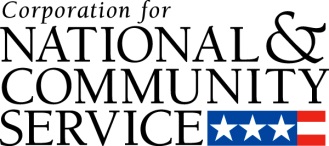 AmeriCorps Grantee Training Conference 2017
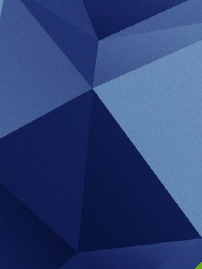 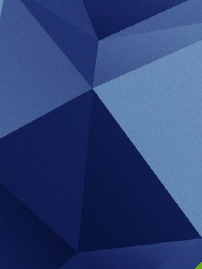 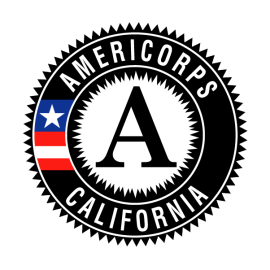 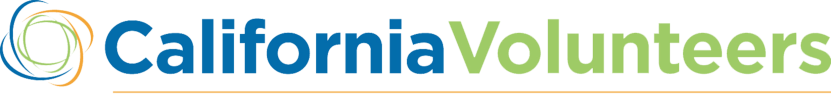 Designing a Reflection Series
Step Four: Select Your Readings & Questions
Imagine the Angels of Bread, Martín Espada
What happened here?
According to the narrator, what ten things will happen this year?
What do I think of what happened here?
Which of those ten things stand out to you the most? Why?
How does what I think of what happened here relate to my service?
Think about what you’d like to accomplish during this year of service and what change you’d like to see. Finish the sentence, this is the year…
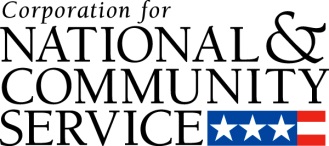 AmeriCorps Grantee Training Conference 2017
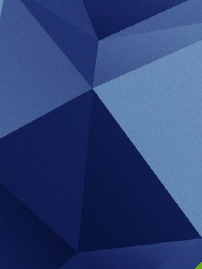 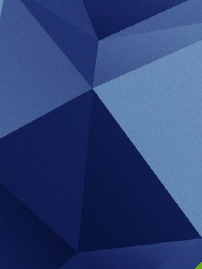 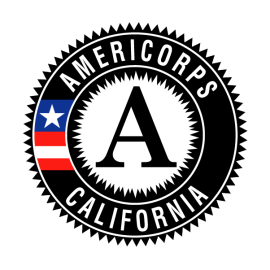 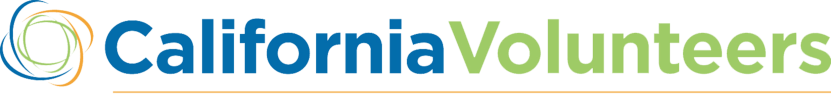 Designing a Reflection Series
Step Four: Select Your Readings & Questions
Okay, Lowell Jaeger
There’s a man on the side of the road who needs help
The narrator does not want to stop to help but does because his family urges him to do so
The narrator drives the man to a town where everything is closed because it is a Sunday
The narrator is not sure if he helped the man afterall
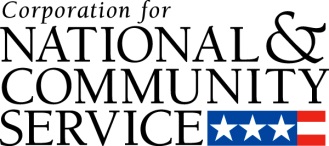 AmeriCorps Grantee Training Conference 2017
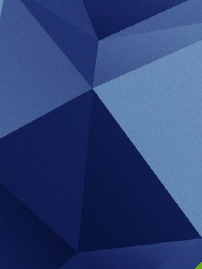 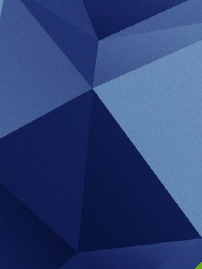 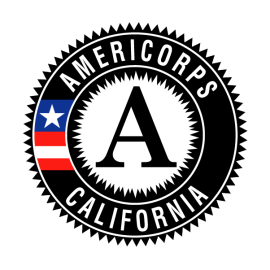 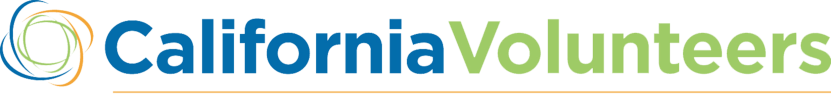 Designing a Reflection Series
Step Four: Select Your Readings & Questions
Okay, Lowell Jaeger
What happened here?
What is said out loud in this piece? What is said silently?
What do you think of what happened here?
Did the narrator help the man? Did he do enough?
How does what you think of what happened relate to your service?
Have you ever felt like you did not do enough to help?
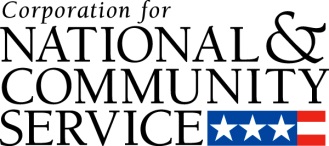 AmeriCorps Grantee Training Conference 2017
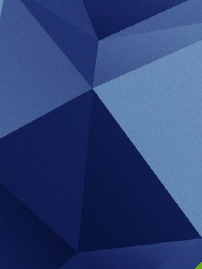 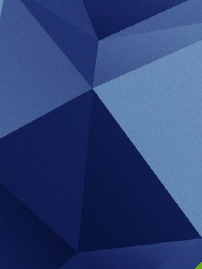 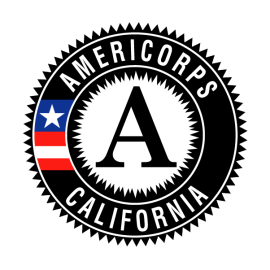 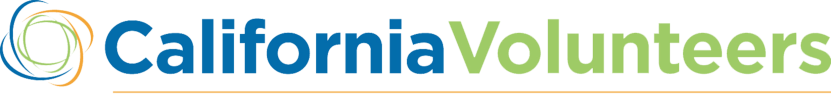 Designing a Reflection Series
Step Five: Lead the Discussions
Consider having returning members facilitate conversations
Facilitator training and support is vital to the series’ success
From the Center for Civic Reflection…
Shift attention from yourself to the people in the room
Consider small group work
Don’t be rigid, go with the flow
Be aware of your own agenda
Be comfortable with silence
Get everyone involved
Encourage differences to emerge
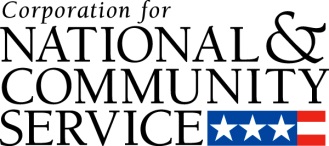 AmeriCorps Grantee Training Conference 2017
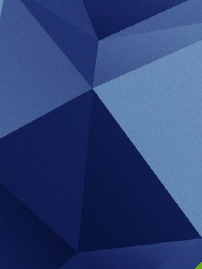 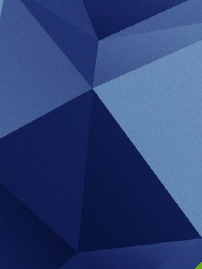 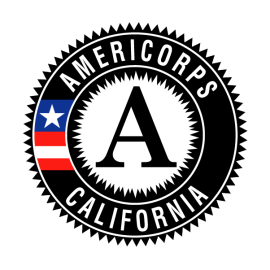 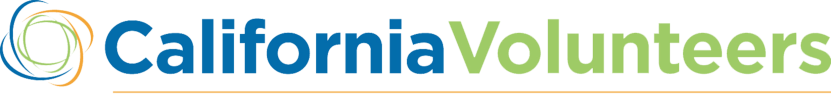 Designing a Reflection Series
Step Six: Evaluate and Adjust
Check in with participants regularly (see Plus/Delta activity)
Survey participants anonymously at least once
I ask members to rate on a scale from Strongly Agree to Strongly Disagree the following…
The SSL Civic Reflection Series…
…helped me feel more connected to my fellow AmeriCorps members
…increased my clarity about my beliefs, values, and assumptions
…helped renew my focus and commitment to service
…was a valuable use of SSL training time
…helped me think of my service in a new way
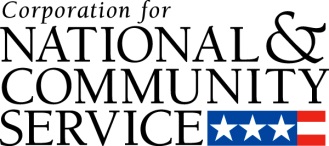 AmeriCorps Grantee Training Conference 2017
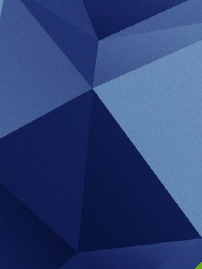 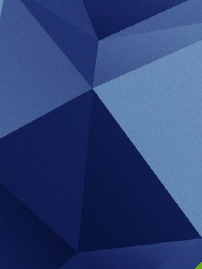 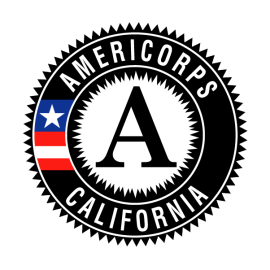 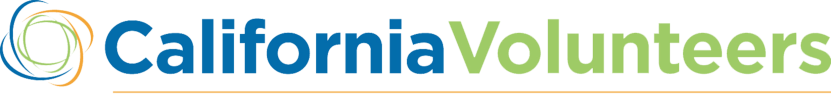 Designing a Reflection Series
Step Six: Evaluate and Adjust
I also ask members to rate the readings using the following scale..
I loved this one
This one was ok
Don’t use this one again
I didn’t read it or I don’t remember it
What is a piece of advice you have for your small group facilitators?
Is there anything else you’d like me to know?
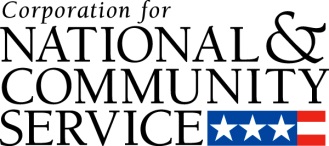 AmeriCorps Grantee Training Conference 2017
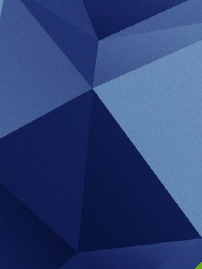 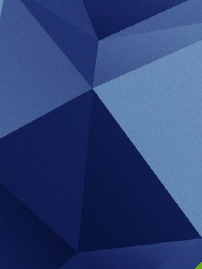 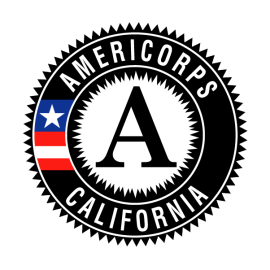 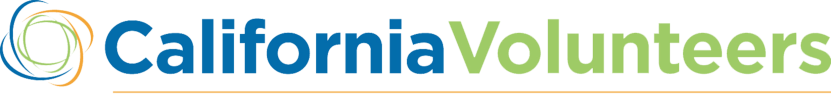 Activities and Resources
Call Me By Name and Throw Me the Ball… aka Flying Chaos
http://www.teamworkandleadership.com/2009/06...

Concentric Circles
http://www.movingbeyondicebreakers.org/includes...

Personal Trivia Baseball
https://www.icebreakers.ws/medium-group/...

Plus/Delta
http://leanconstruction.org/media/learning_laboratory/Plus_Delta/Plus-Delta.pdf
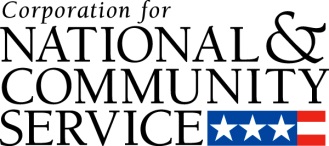 AmeriCorps Grantee Training Conference 2017
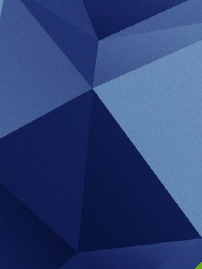 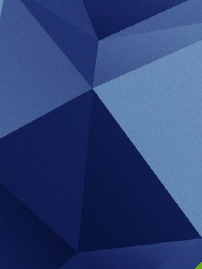 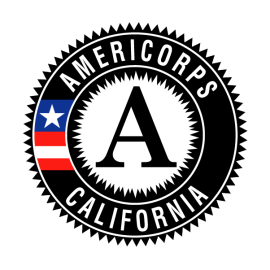 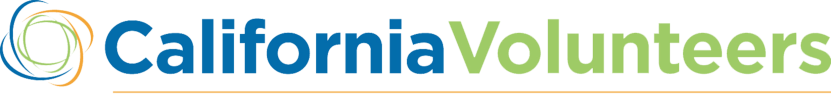 SSL Topics & Readings
The SSL series focuses on the intersections of the following topics with education. Many of the pieces have an education focus.
Education & Service
Okay, Lowell Jaeger 
Another Case of Ingratitude, John Reed 
Education & Community
They’ll Say She Must Be From Another Country, Imtiaz Dharker 
Mother Tongue, Amy Tan 










Education & Language
The Boy without a Flag, Abraham Rodriguez Jr. 
Hallelujah the Saviors are Here, Rachel Smith 
Education & Leadership
The History Teacher, Billy Collins 
The Eleventh, Henri Barbusse 
Education & Change
A Bed for the Night, Bertolt Brecht
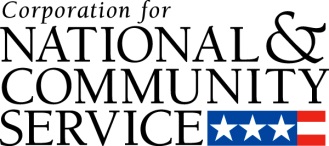 AmeriCorps Grantee Training Conference 2017
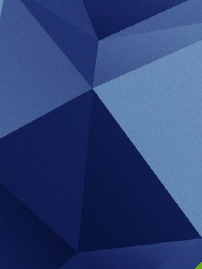 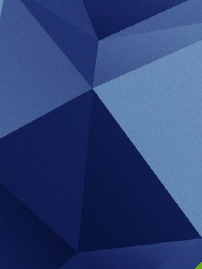 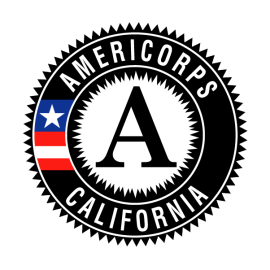 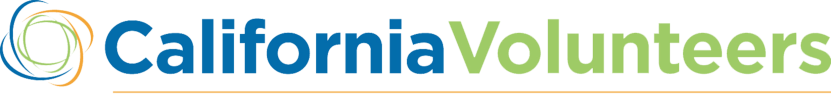 Write Your Own Poetry
I hear that in the East Bay
There is potential left alone
That is left for teachers to fill
With consistence, love, and endurance the
Teachers do the best they can…
They go above and beyond to reach their dreams
And far (or close?) as it may seem
They can’t fill in all the gaps
Good intentions cannot dismantle inequity
A year cannot solve a generation
But there will always be a home for the potential left alone
We will not leave anyone behind
The fight for our students’ potential will go on













Don’t give up, be strong!
There will always be a home for the potential left alone
We will not leave anyone behind
The fight for our students’ potential will go on
But it can’t fill in all the gaps
Good intentions cannot dismantle inequity
A year cannot save a generation
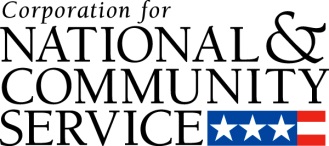 AmeriCorps Grantee Training Conference 2017
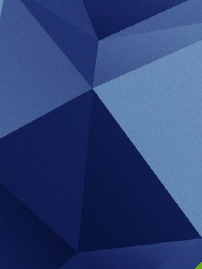 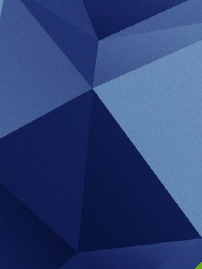 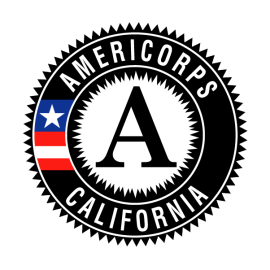 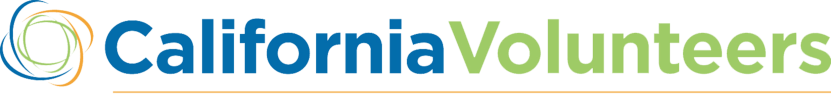 Write Your Own Poetry
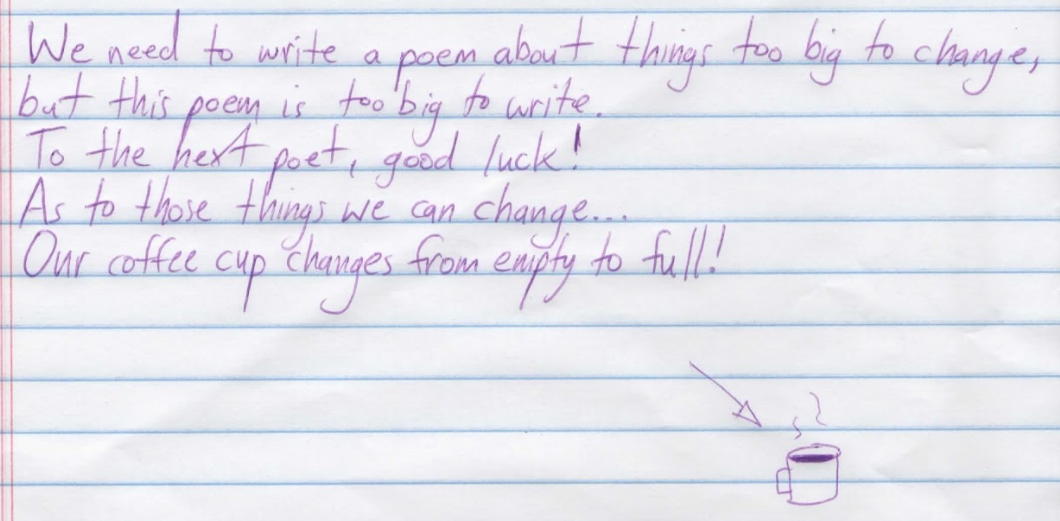 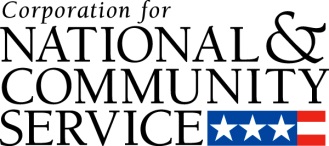 AmeriCorps Grantee Training Conference 2017
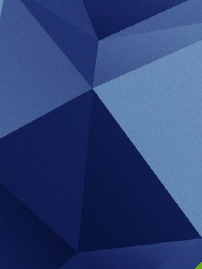 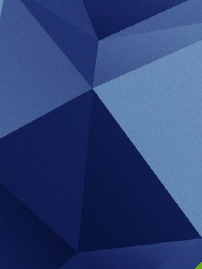 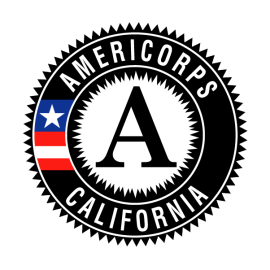 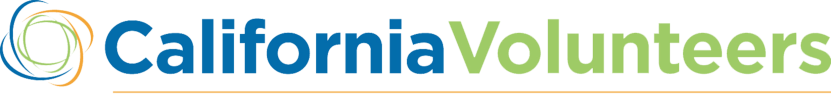 Questions?
If you think of questions later or want to talk about collaborating, please don’t hesitate to contact me!

katiebrym@superstarsliteracy.org
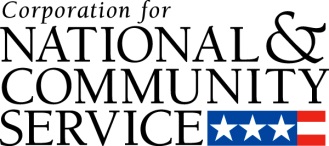 AmeriCorps Grantee Training Conference 2017